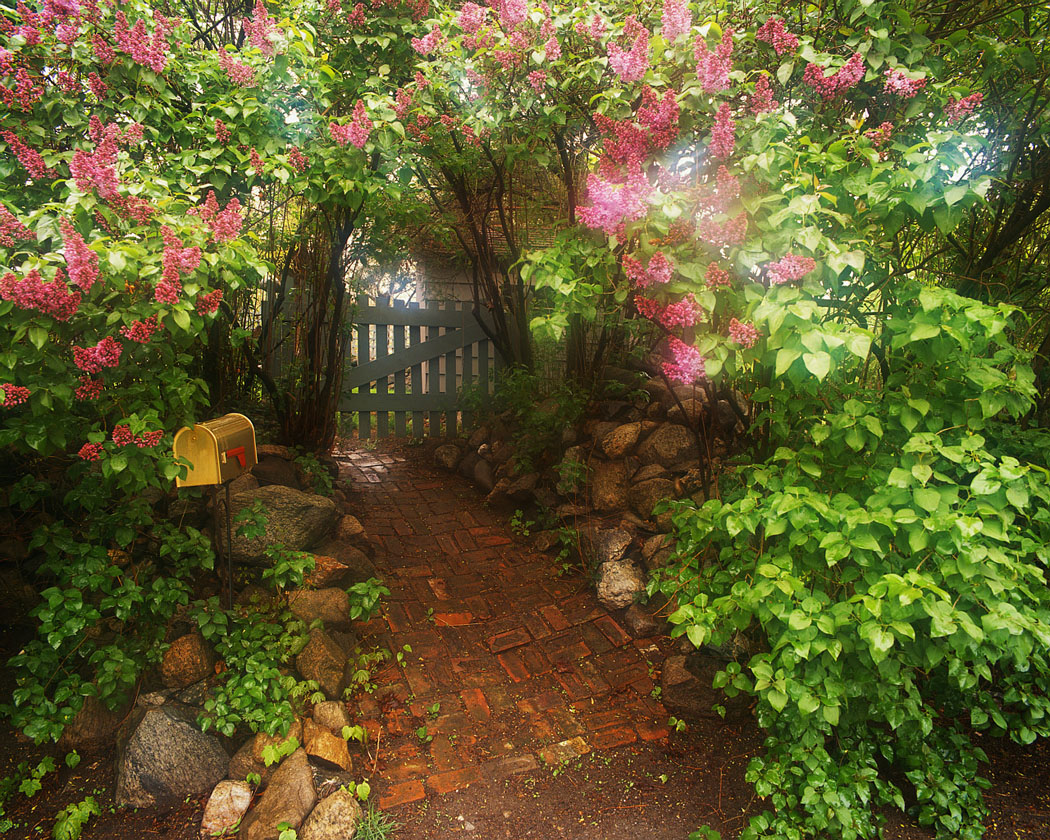 恁若尋我欲抵著我， 恁若專心尋求我。恁若尋我欲抵著我，恁若專心尋求我。 (2X)
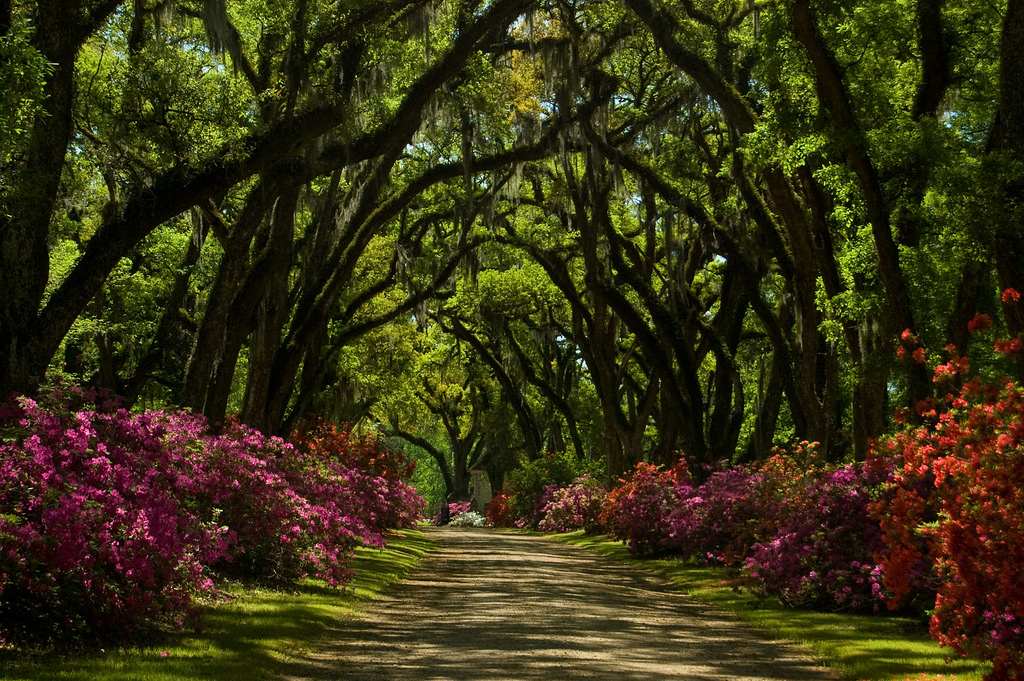 因為我知對恁之計畫 
互恁祝福呣是災禍
因為我知對恁之計畫  
將來有希望的計畫
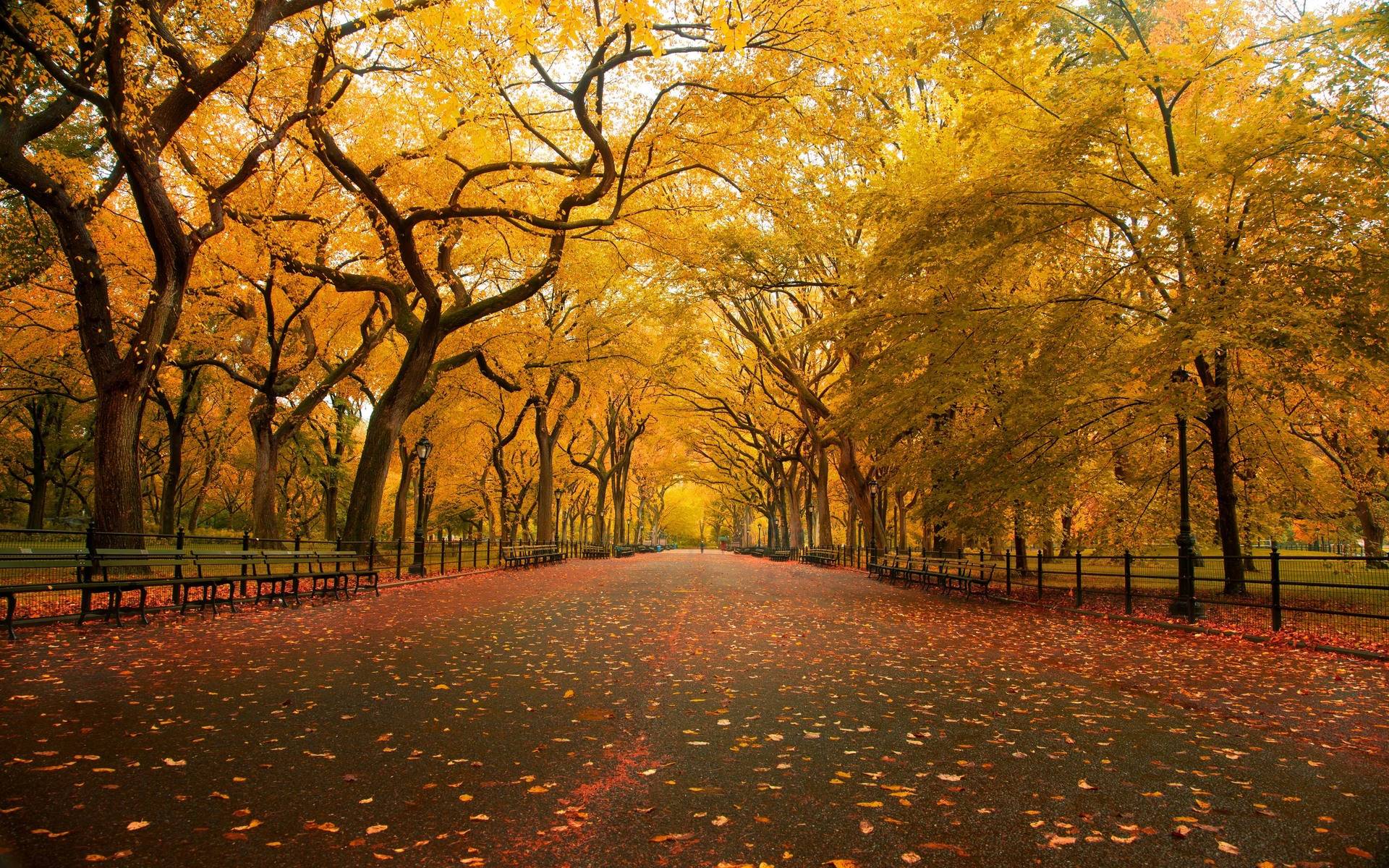 我欲乎恁受掠之人
轉去我預備的地
我欲導恁受掠之人
我欲導恁歸佇我
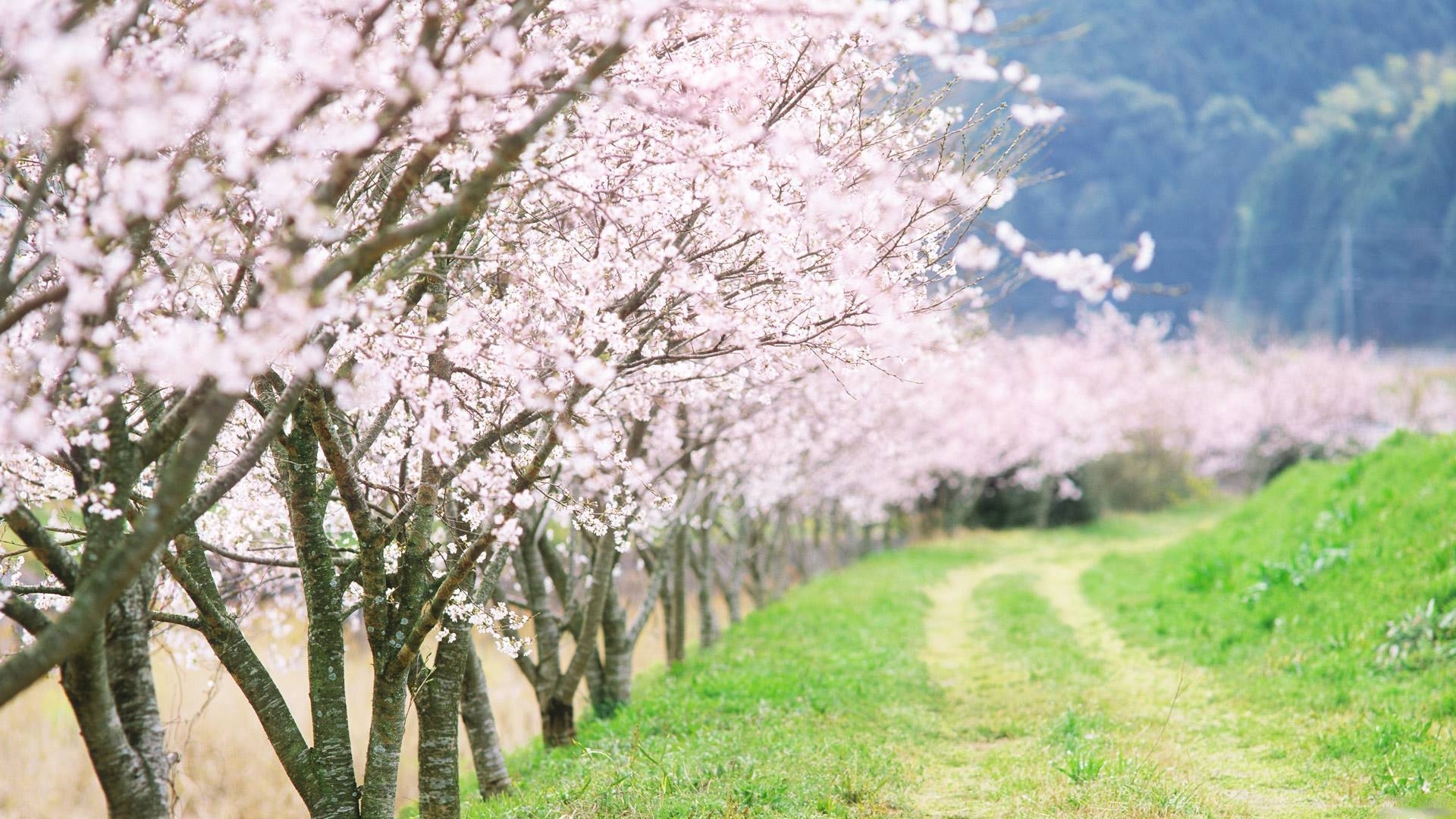 因為我知對恁之計畫 
互恁祝福呣是災禍
因為我知對恁之計畫  
將來有希望的計畫
恁若尋我欲抵著我
恁若專心尋求我
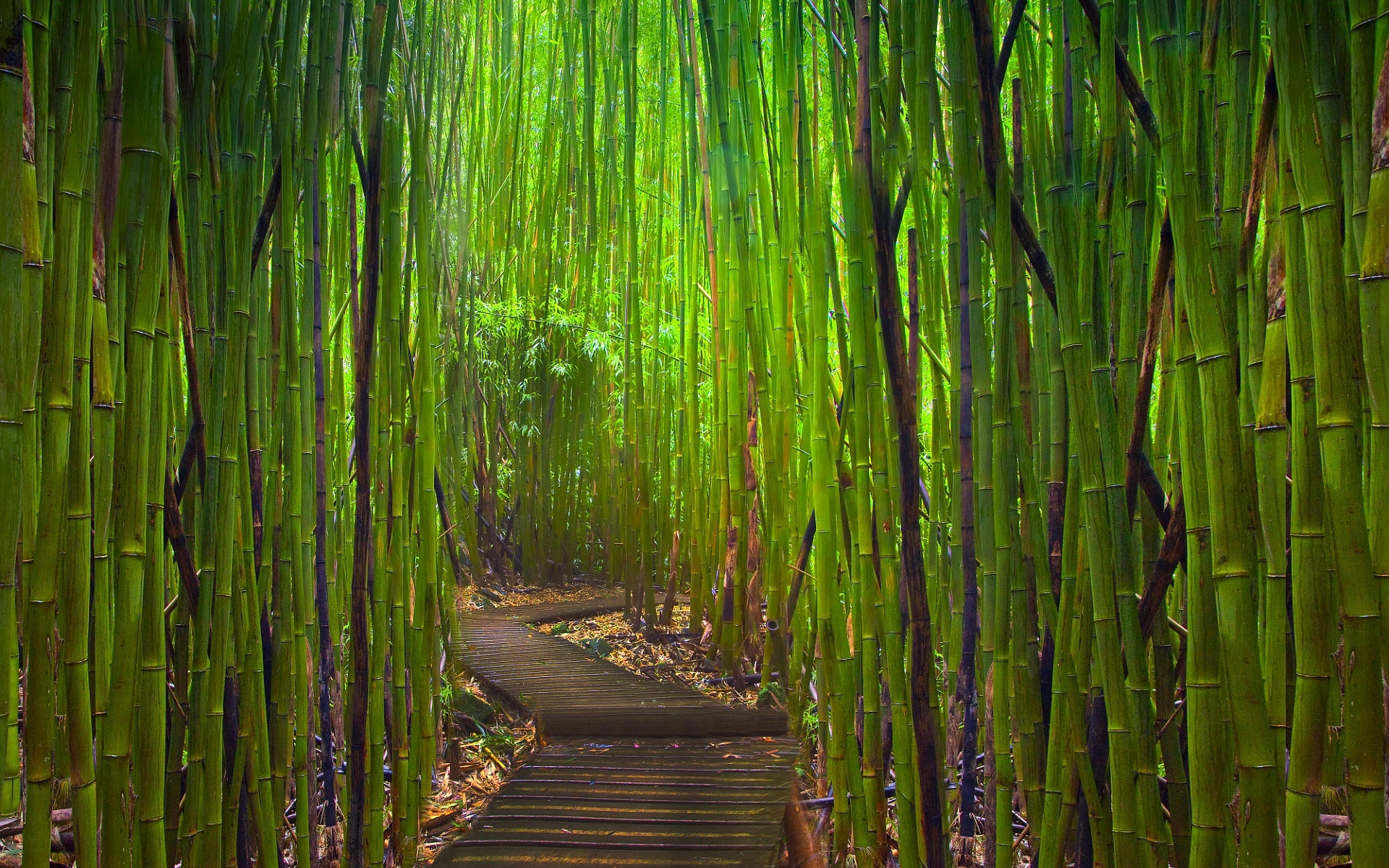 恁若尋我欲抵著我，
恁若專心尋求我恁若尋我欲抵著我，
恁若專心尋求我。我欲導恁受掠的人
導恁轉來歸佇我。我欲導恁歸佇我（佇我)